[Título do cartaz]
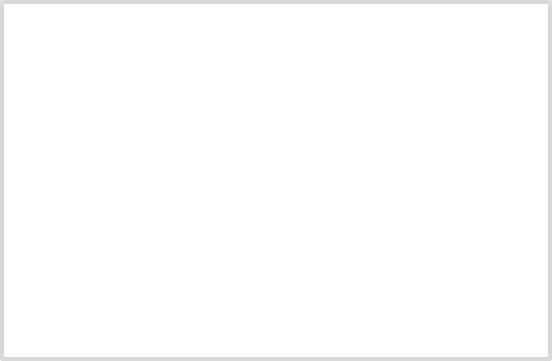 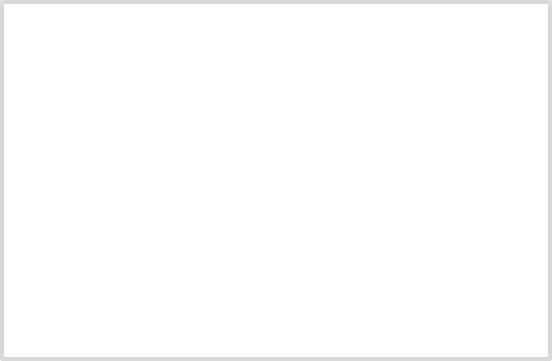 [Substituir os seguintes nomes e cargos com os colaboradores reais: Nome1; Nome2; Nome3 e Nome41[Adicionar a afiliação do primeiro colaborador], 2[Adicionar a afiliação do segundo colaborador, 3[Adicionar a afiliação do terceiro colaborador], 4[Adicionar a afiliação do quarto colaborador]
O problema
Ciclo planejar, fazer, agir e estudaR
resultados
Explicar os dados
Resumir o que conseguiu concretizar.
Qual problema no sistema está tentando aprimorar?
OBJETIVO
Listar um objetivo aqui (precisa ser "SMART" = específico, medido, executável, confiável, oportuno)
resumo
O que aprendeu?
Qual é o resultado para os pacientes e a instituição?
MAPA DE FLUXO DO STATUS ATUAL
DADOS
Exibir os dados em um gráfico.
Passos futuros / E depois?
O que quer fazer agora?
Vai trabalhar em um processo semelhante? Ou existe outra parte do problema no qual deseja trabalhar?
MAPA DE FLUXO DO STATUS FUTURO